Force Fields
IB Physics | Force Fields
Warm Up
What is the force of gravity between the earth and the moon?
r = 3.8 × 108 m
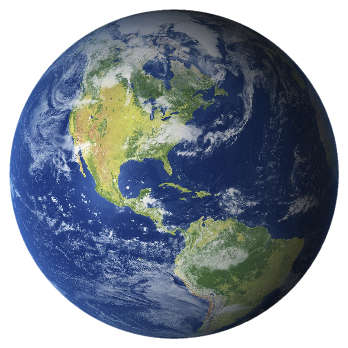 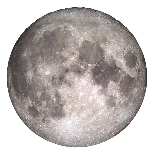 m = 7.4 × 1022 kg
m = 6 × 1024 kg
G = 6.67 × 10-11 N m2 kg-2
Review of Circular Motion
How fast (in m/s) is the moon moving?
r = 3.8 × 108 m
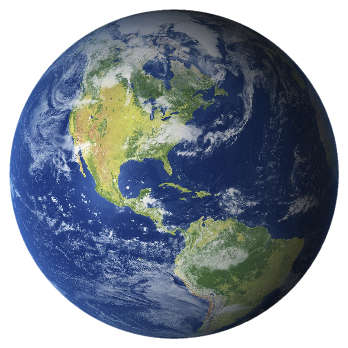 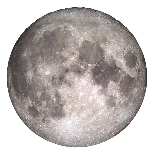 m = 7.4 × 1022 kg
m = 6 × 1024 kg
Force Fields
Vector field that describes the force that would act on a particle at various positions
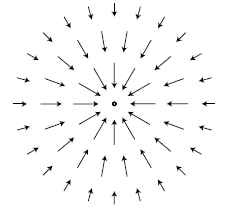 Electric Fields
Electric Fields point in the direction that a ___________ charge would travel
positive
+
+
+
-
+
+
Try This
Label these charges as positive (+) or negative (-)
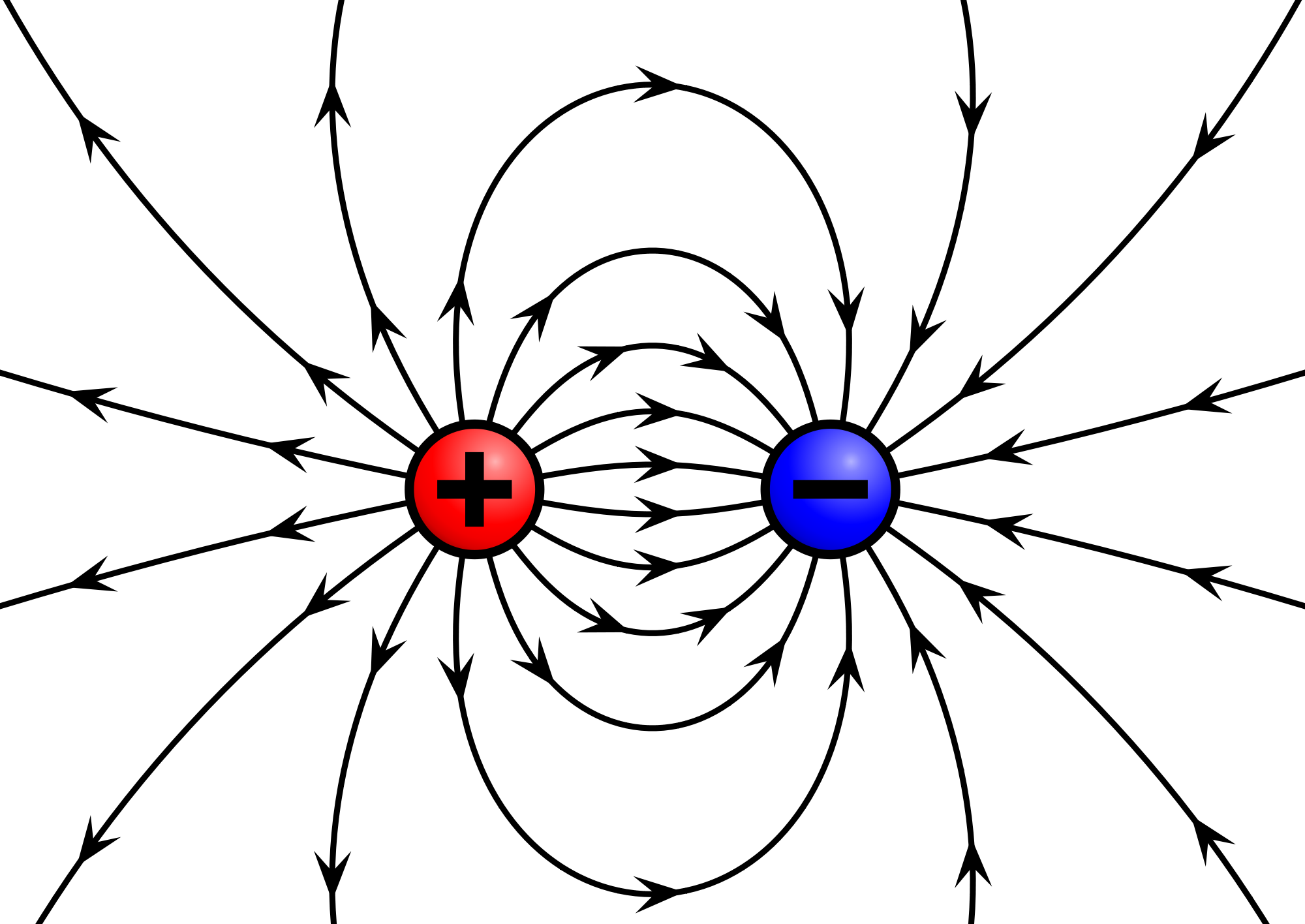 +
–
Try This
Predict what the field lines will look like:
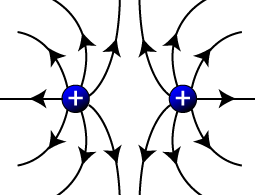 +
+
Gravity as a field
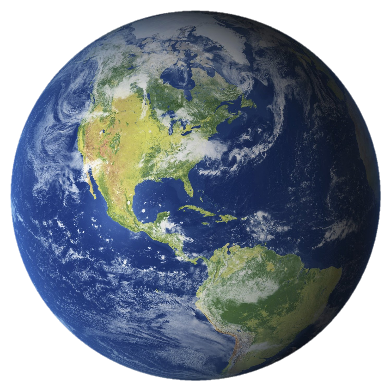 Gravity as a field
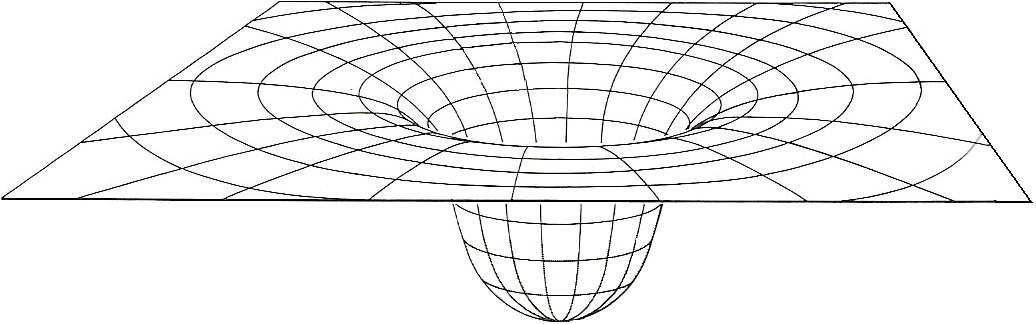 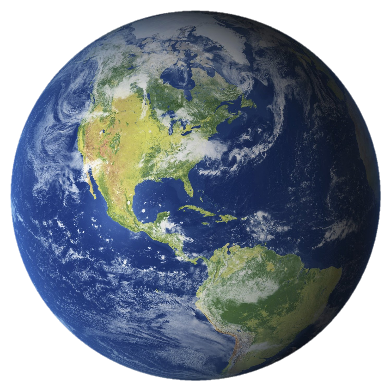 Gravity as a field
The gravitational field distorts the space around the mass that is causing it so that any other mass placed at any position in the field will “know” how to respond immediately.
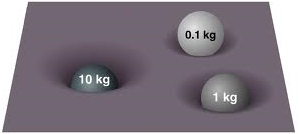 Bigger masses “curve” the rubber sheet more than smaller masses.
Gravity as a field
How do we visually represent the strength of the field?
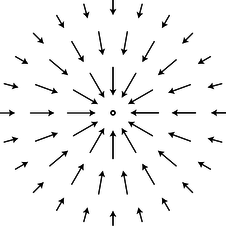 Vector Length
Vector Density
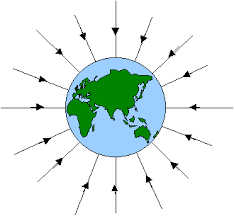 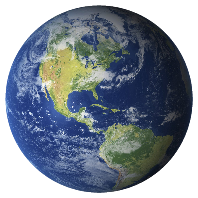 IB Physics Data Booklet
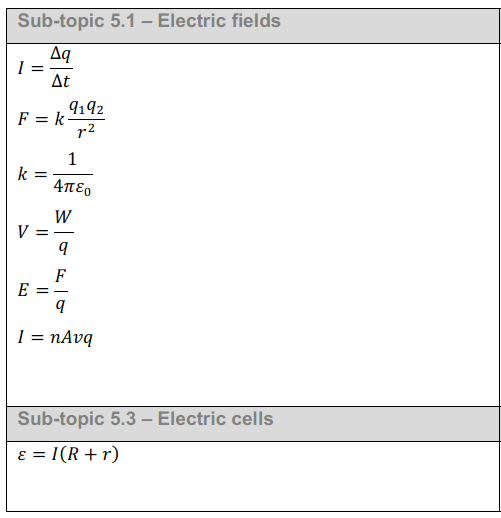 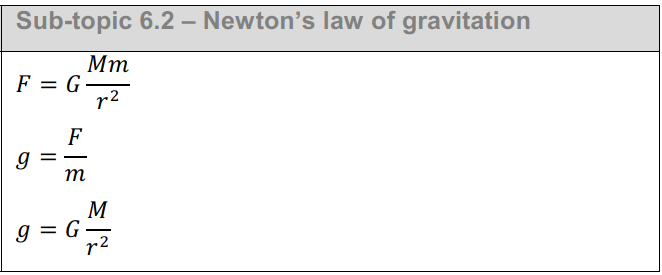 Remember g?
g = 9.81 m s-2
g representing acceleration is not the whole story…
g 
Gravitational Field Strength
Wait, does that mean g changes?
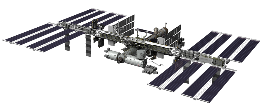 Orbiting Altitude = 400 km
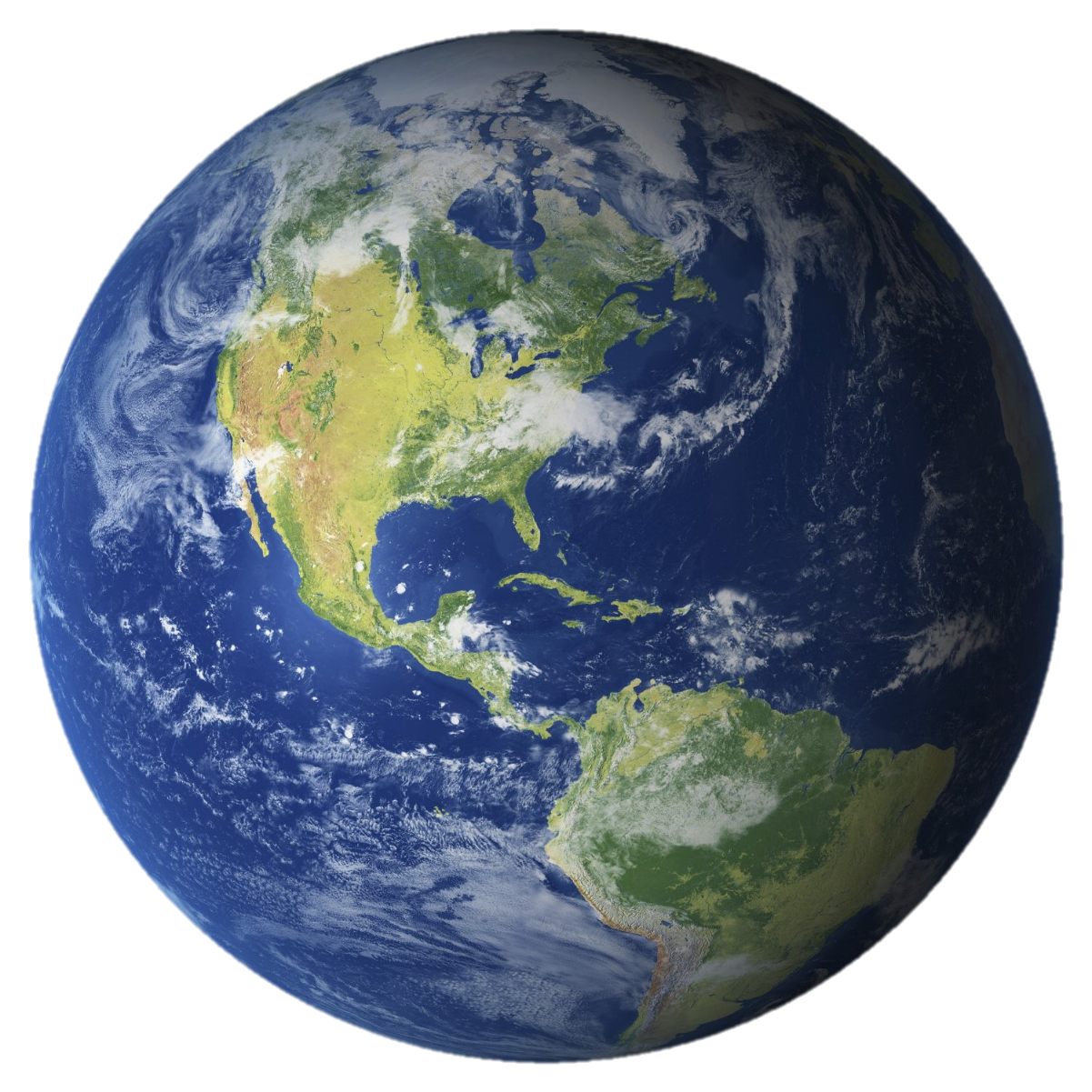 Earth Radius
= 6,370 km
M = 6 × 1024 kg
Using g
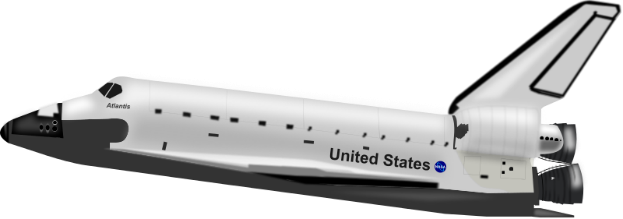 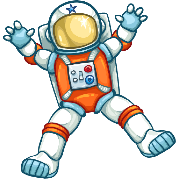 = 75 kg
= 2,000,000 kg
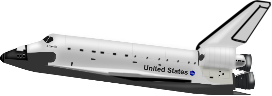 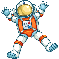 g = 5 N kg-1
What is the force of gravity for each position?
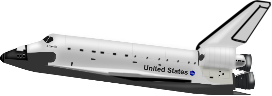 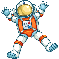 g = 8 N kg-1
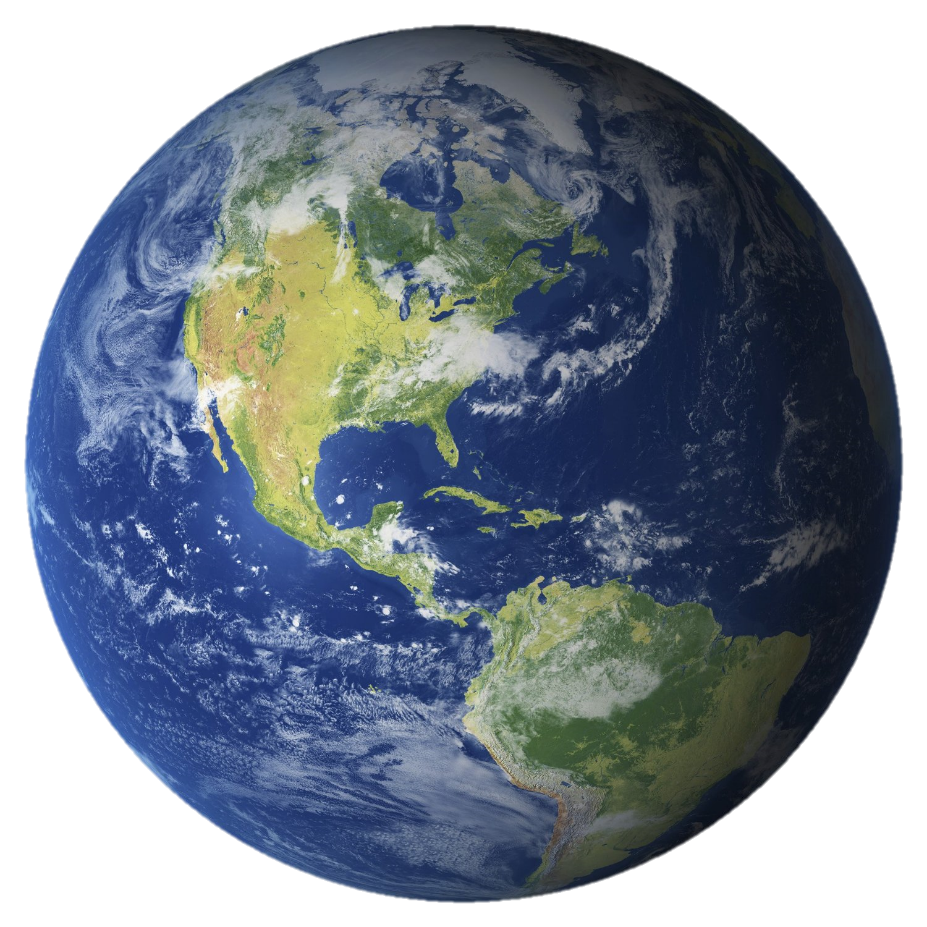 Try This
What is the electric field strength if a particle with a charge of +6.3 μC experiences a force of 0.0025 N?
Think about this…
Two isolated point charges, –7 μC and +2 μC, are at a fixed distance apart. At which point is it possible for the electric field strength to be zero?
-7 μC
+2 μC
A
D
B
C
Forces cancel out
Try this
What is the gravitational field strength halfway between the centers of the earth and the moon?
r = 3.8 × 108 m
/ 2 = 1.9 × 108 m
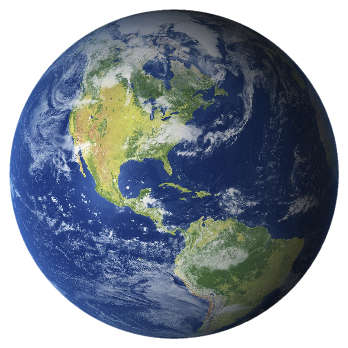 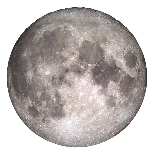 m = 7.3 × 1022 kg
m = 6 × 1024 kg
Try this
Where would an object experience a 
gravitational field of 0 N kg-1
rm = 3.8 × 108 - re
r = 3.8 × 108 m
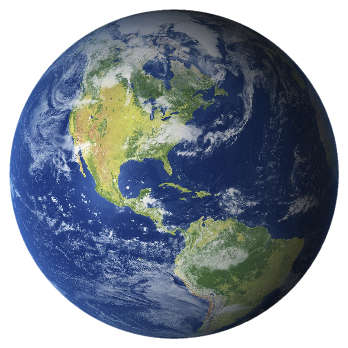 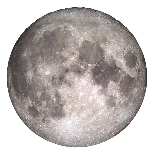 re
rm
m = 7.3 × 1022 kg
m = 6 × 1024 kg
cancel out G
and
square root everything